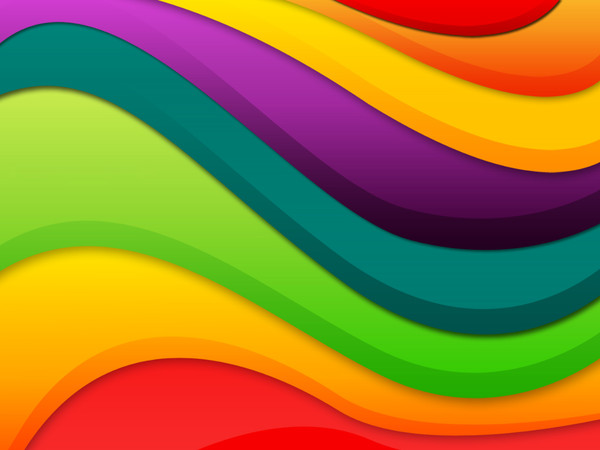 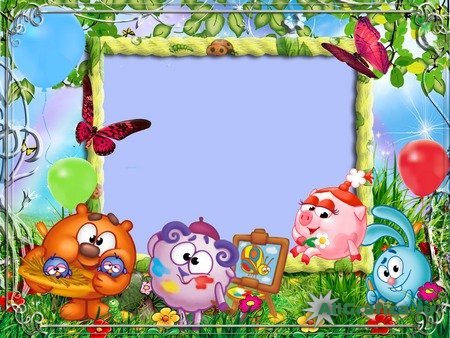 МУНИЦИПАЛЬНОЕ БЮДЖЕТНОЕ ДОШКОЛЬНОЕ ОБРАЗОВАТЕЛЬНОЕ УЧРЕЖДЕНИЕ  ДЕТСКИЙ  САД  КОМБИНИРОВАННОГО  ВИДА «КОЛОКОЛЬЧИК»                МУНИЦИПАЛЬНОГО ОБРАЗОВАНИЯ ГОРОД НОЯБРЬСК
ПРОЕКТ
 «Воспитание культурно-гигиенических навыков и навыков самообслуживания
 у детей 1 мл. гр. «Вишенка»
Сроки реализации: 
декабрь2011-апрель2012г
Автор проекта: Чеботаренко
Татьяна Николаевна
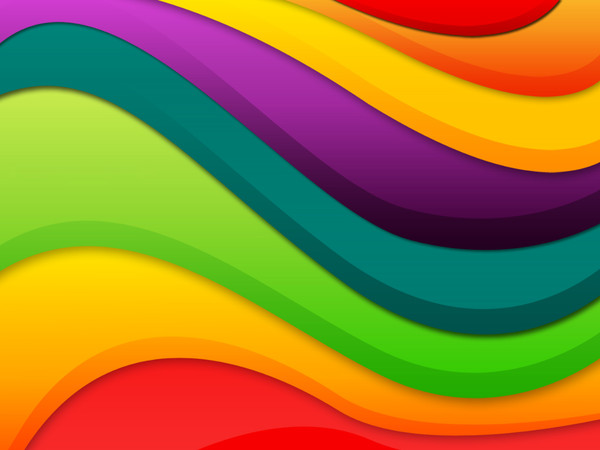 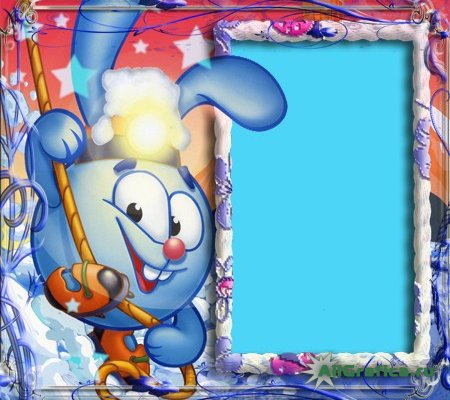 Актуальность:

Дети младшего возраста нуждаются в терпеливом обучении и непосредственной помощи взрослого. 
Такие режимные процессы как : кормление, укладывание
 на сон, подъем, сборы 
на прогулку и возвращение
 с нее, проведение гигиенических процедур занимает существенную часть времени бодрствования.
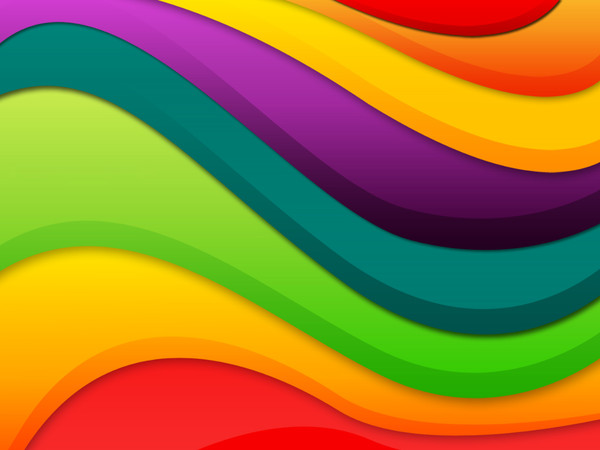 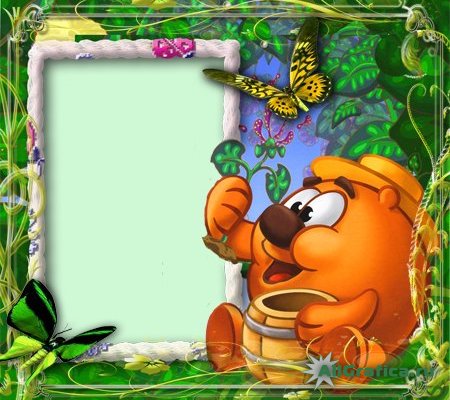 Цель:

Воспитание культурно-гигиенических навыков
 и навыков самообслуживания
 у детей младшего возраста 
через педагогическую технологию организацию режимных моментов.
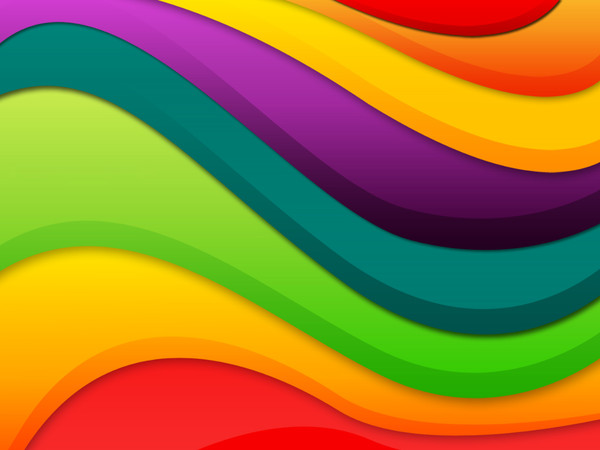 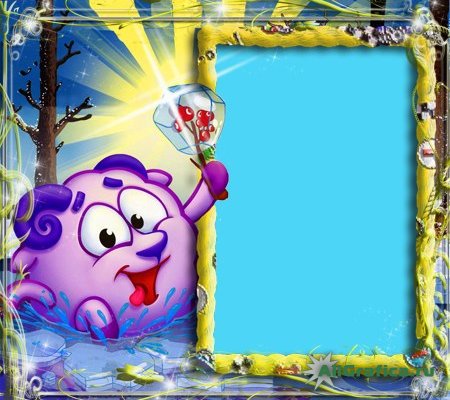 Задачи:

 Формировать  умения овладения культурно гигиеническими навыками, и навыками самообслуживания.

 Повышать педагогическую компетентность родителей в воспитании у детей младшего возраста культурно гигиенических навыков и 
навыков самообслуживания.

 Побуждать детей младшего возраста к самостоятельности.

 Разработать методические рекомендации по воспитанию культурно гигиенических навыков у детей младшего возраста.
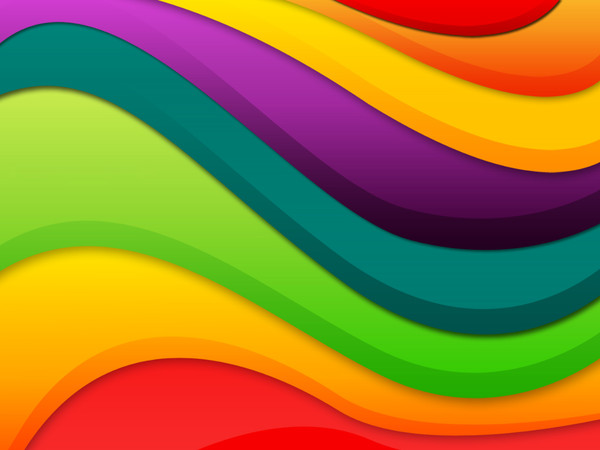 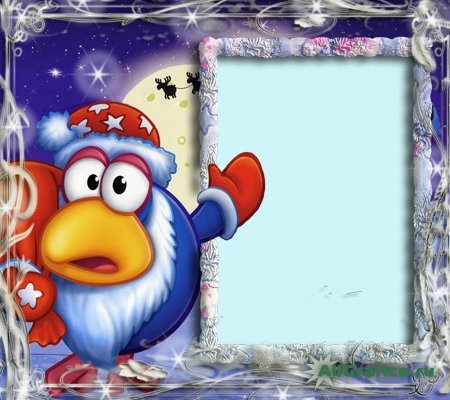 Прогнозируемый результат:


 Овладение КГН и навыками самообслуживания детьми 1 мл. гр. «Вишенка».

 Повышение педагогической компетентности родителей по
 воспитанию КГН.

 Пополнение методической копилки методическими рекомендациями по формированию КГН.
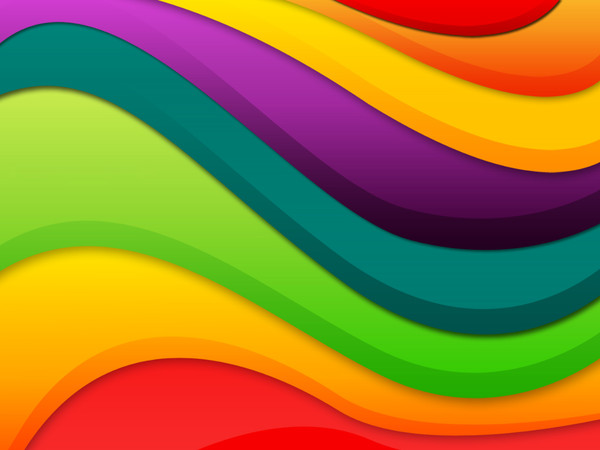 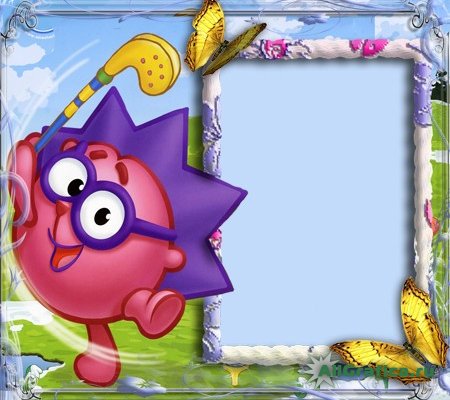 Формы работы 
с детьми:

 Использование фольклора при формировании КГН.

 Использование сюжетно-ролевых и спортивных игр для малышей.
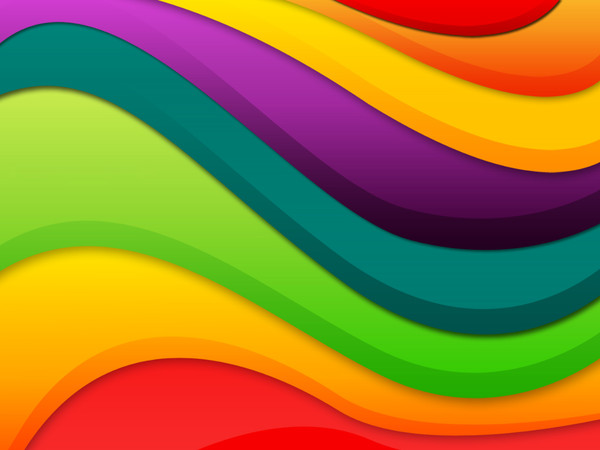 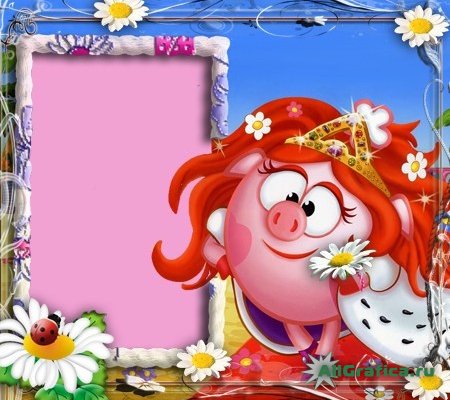 Формы работы 
с родителями:

Индивидуальные беседы. 

Стендовые консультации.

Родительские собрания.

Опрос родителей.

 Памятки для родителей.
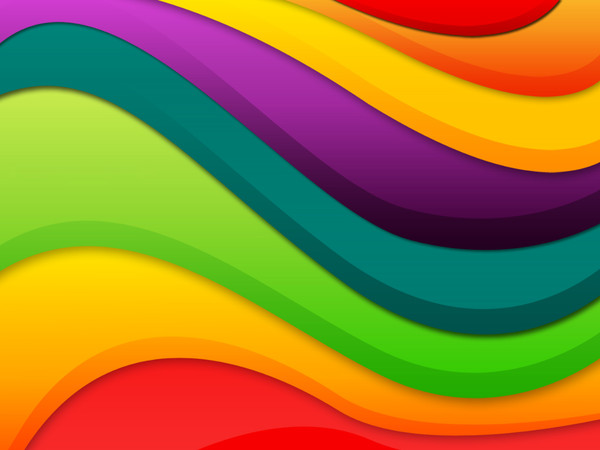 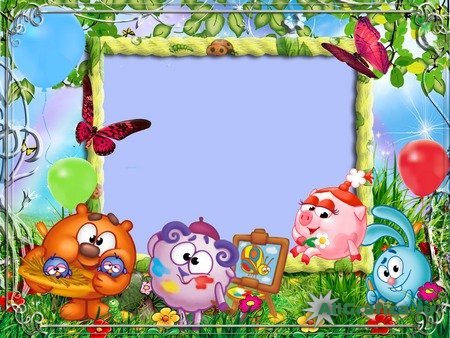 ПАМЯТКА ДЛЯ РОДИТЕЛЕЙ

Старайтесь поддерживать стремление к самостоятельности  ребенка.
Поощряйте, хвалите, своего ребенка даже за небольшие достижения.
Навыки самообслуживания прививаются быстрее, если взрослый покажет и прокомментирует на примере, как, что и в каком порядке делать.
Нельзя торопить ребенка с выполнением какого-либо действия, надо дать ему возможность выполнять все спокойно, самостоятельно.
Если у малыша что- то не получается не спешите ему на помощь, пока он этого не попросит.
Старайтесь всегда поддерживать активность и эмоциональный настрой ребенка.
В процессе воспитания используйте потешки, стишки, личный пример.
Старайтесь использовать игровую ситуацию.
Всегда придерживайтесь доброжелательного эмоционального настроя.
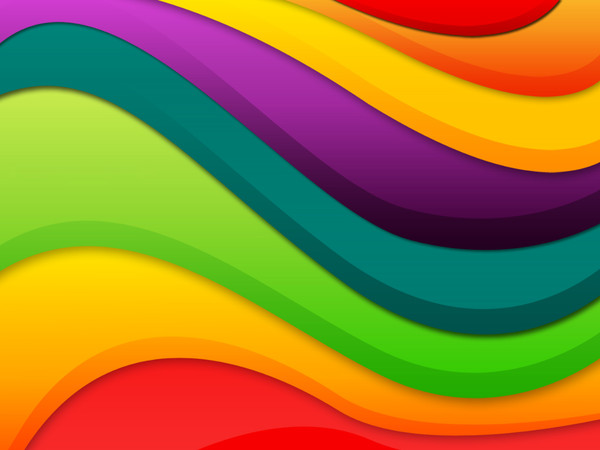 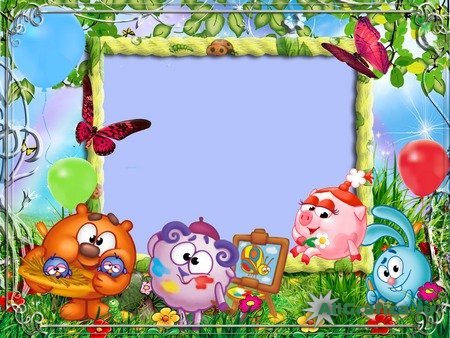 При одевании и  раздевании:

До чего же хороши
И нарядны малыши!
Как смотреть на вас приятно,
Все одеты аккуратно!
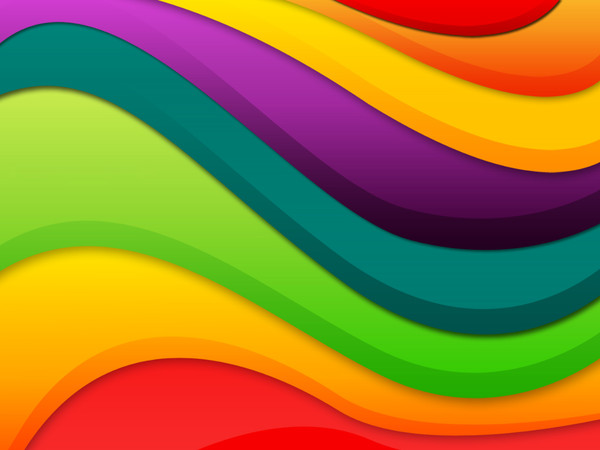 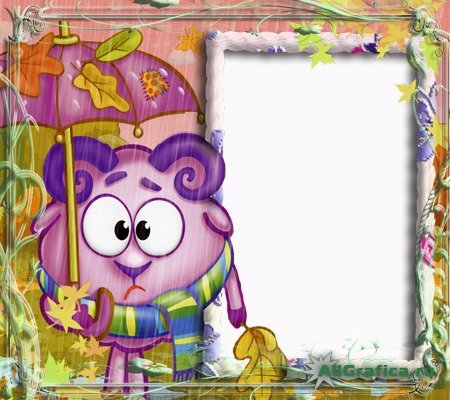 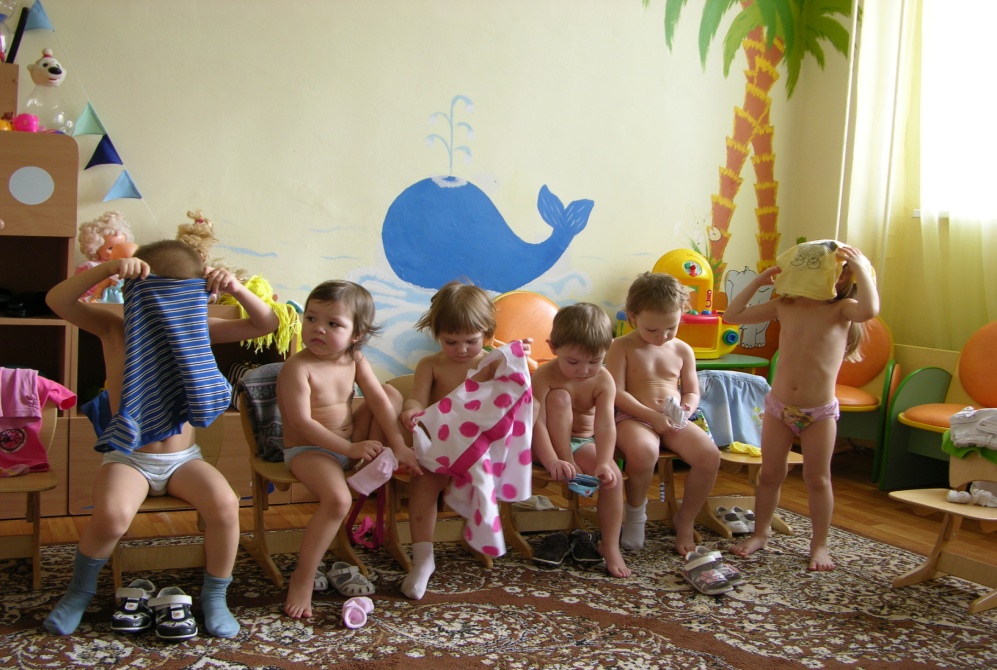 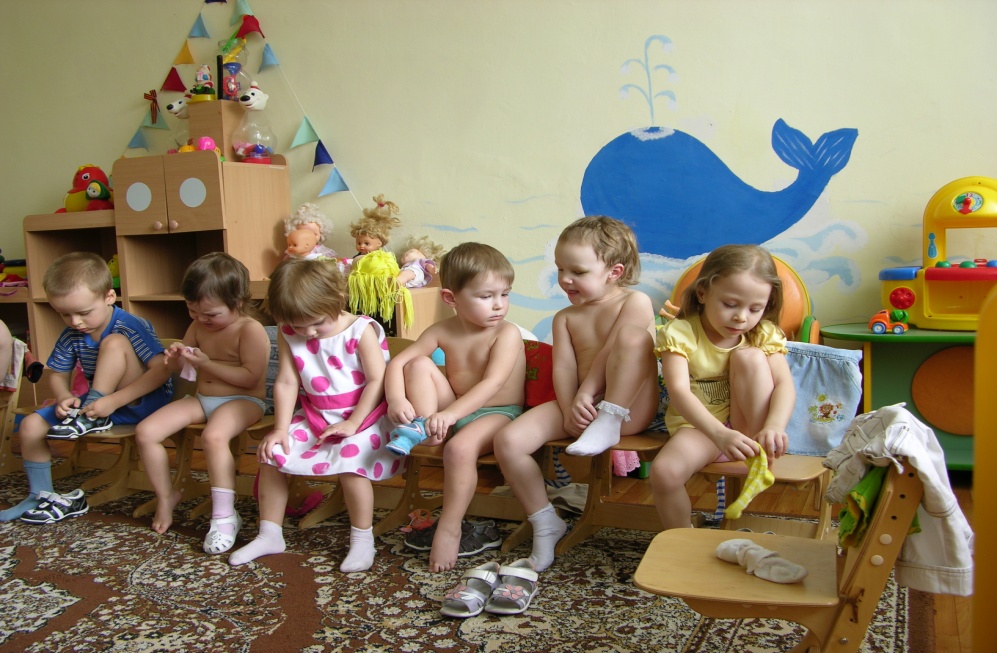 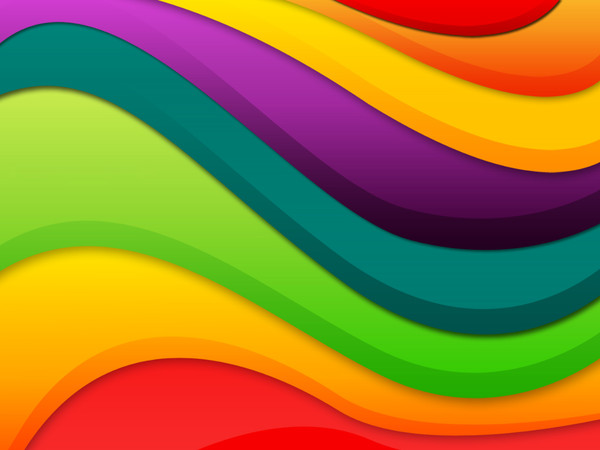 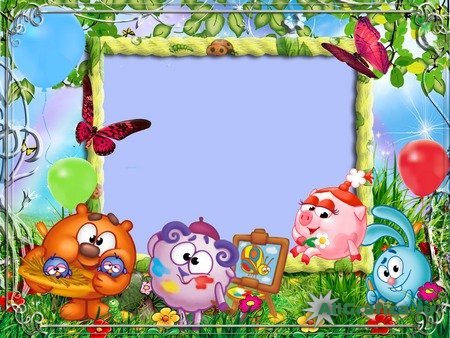 При умывании:
Водичка, Водичка,
Умой моё личико,
Чтобы глазоньки блестели,
Чтобы щёчки краснели,
Чтоб смеялся роток,
Чтоб кусался зубок.

Надо мыться непременно
Утром вечером и днем
Перед каждою едою
После сна и перед сном
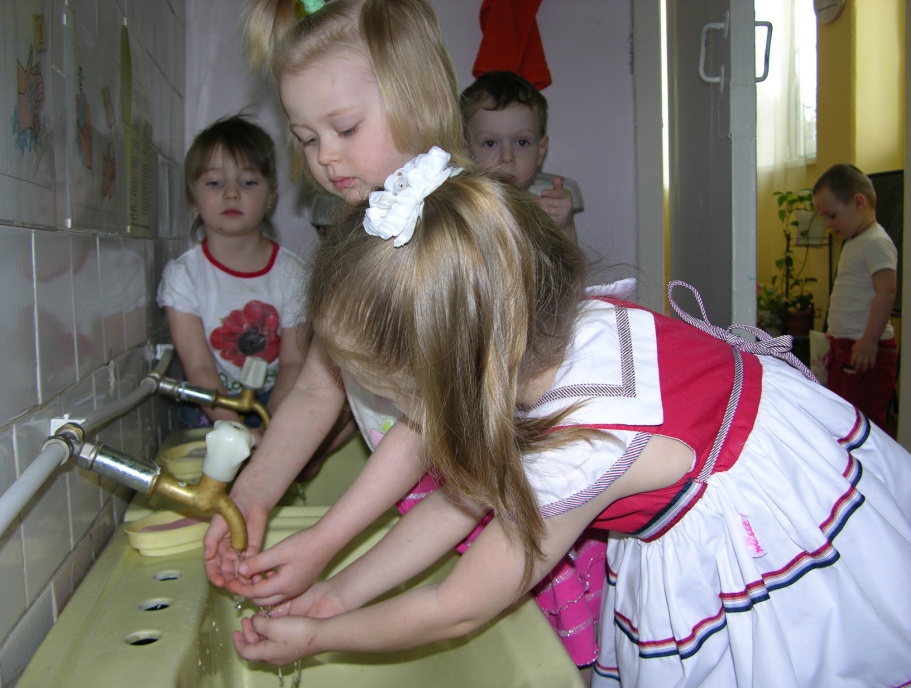 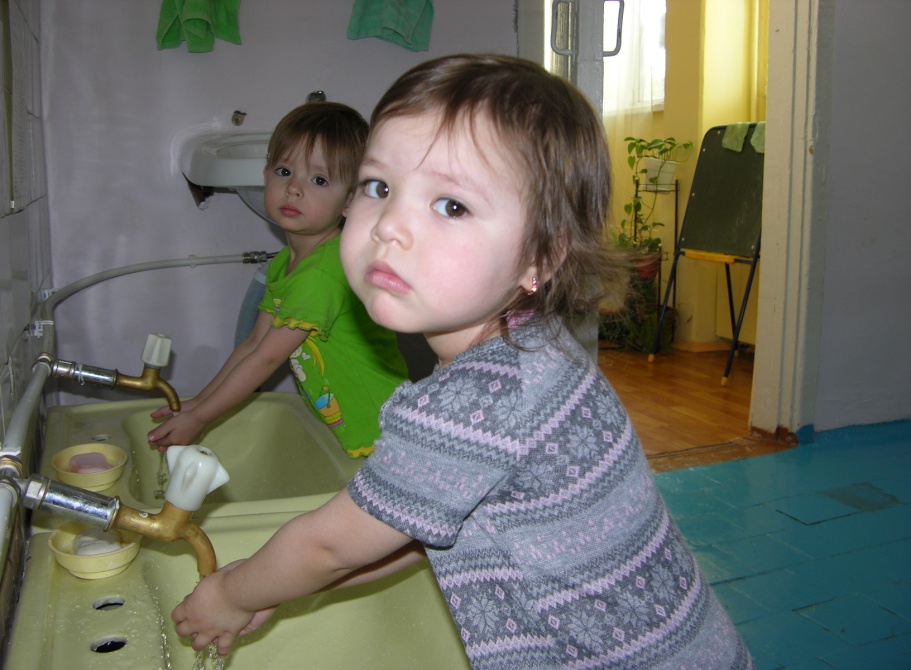 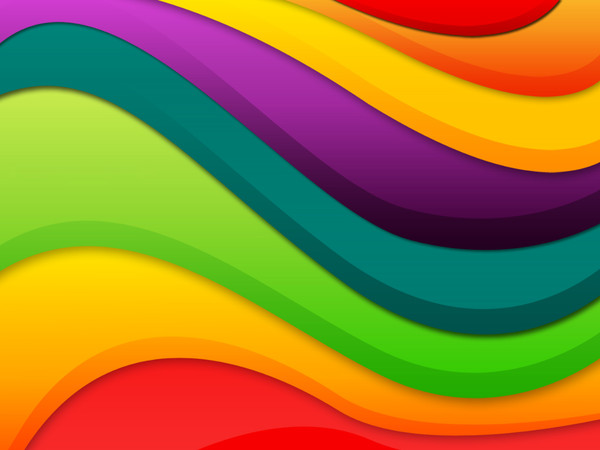 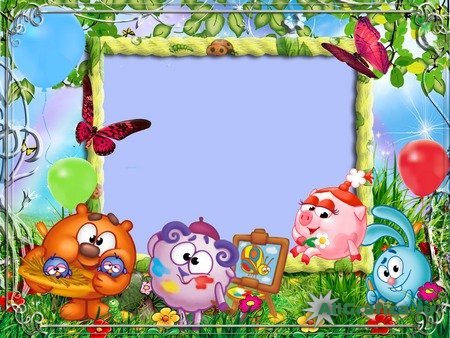 При кормлении:

Чтобы чистым быть,
Надо фартуки надеть.
Как люблю я чистоту,
Фартук сразу я беру.

Умница Катенька,
Ешь кашку сладенькую.
Вкусную, пушистую,
Мягкую, душистую!
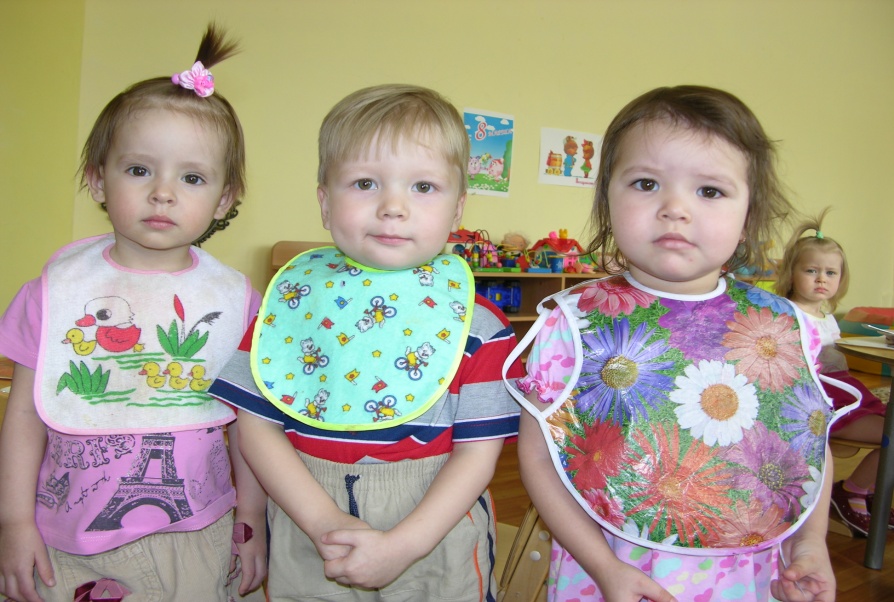 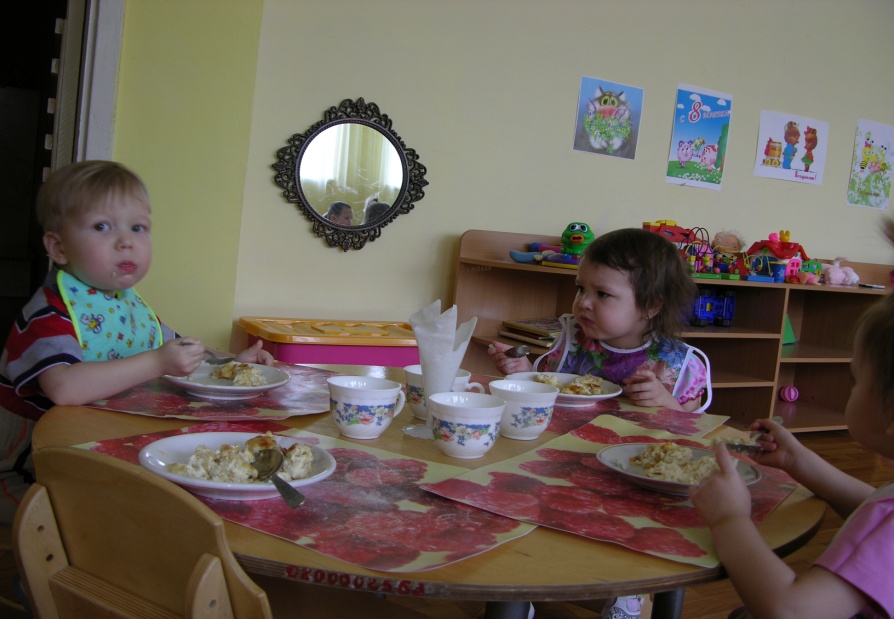 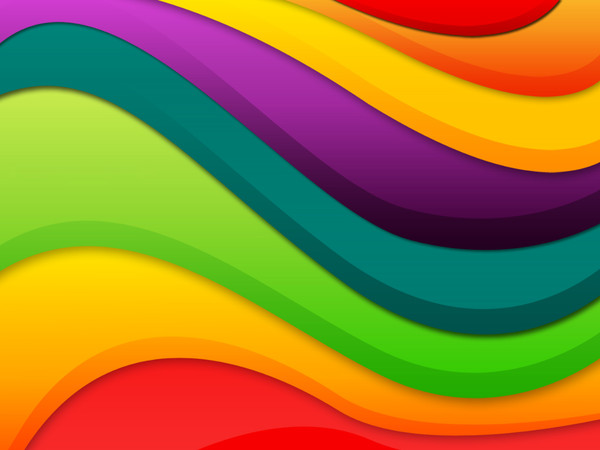 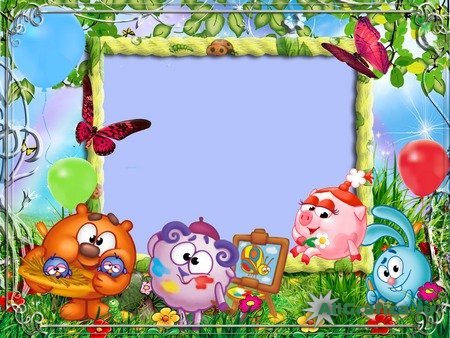 При  расчесывании:
Что мы делаем расчёской?
Кате делаем причёску.
Что мы делаем расчёской?
Эле делаем причёску.
Вика в зеркало глядит:
Нет вихров – приятный вид.

Мы не любим неопрятных,
Непричёсанных ребят,
С ними даже поросята
Подружиться не хотят.
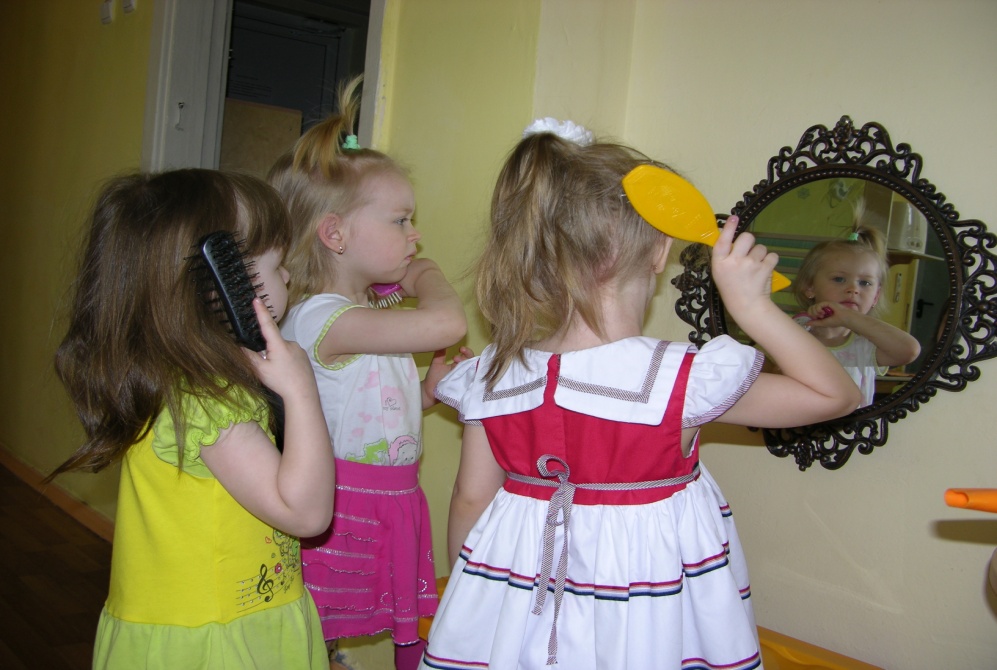 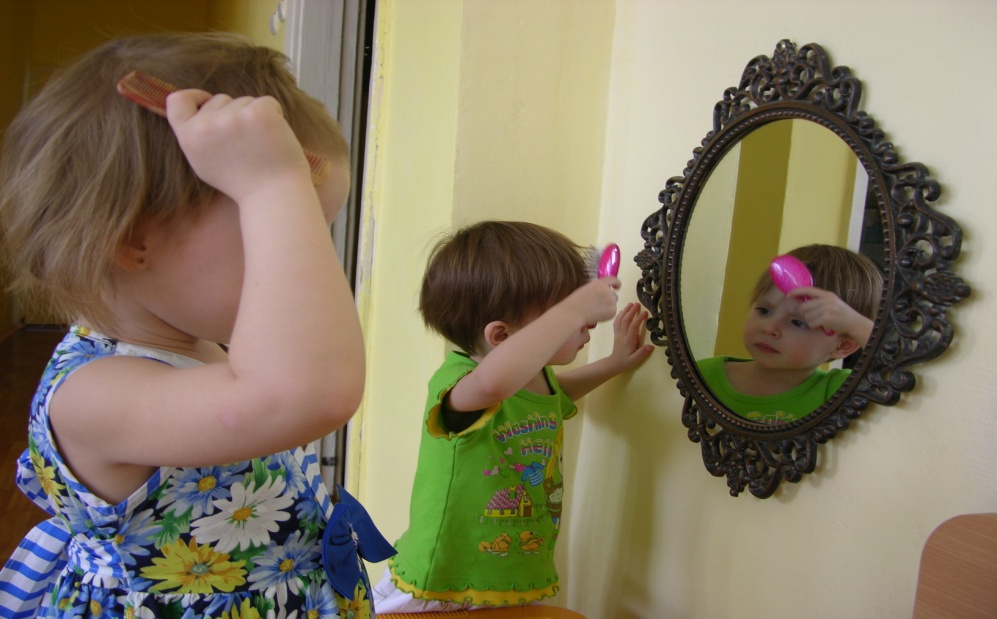 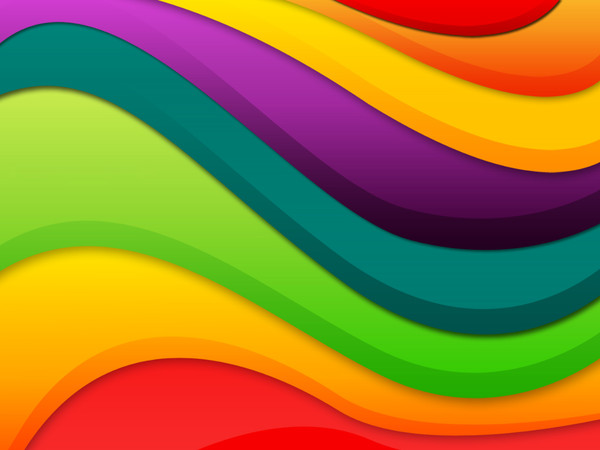 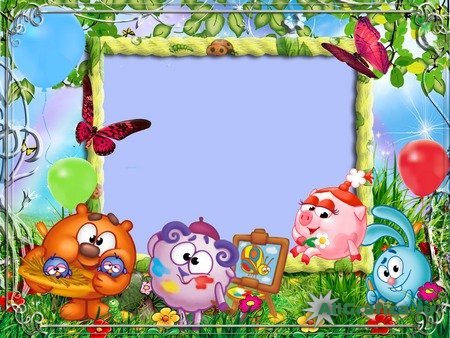 Физкультура и спортивный час:
                     Босиком, босиком
                                  Мы по досточке пройдём.
                                 Будем дружно закаляться
                              И с ребятами смеяться!
                 Молодцы у нас ребята
                 Сильные, умелые,
                Дружные, весёлые,
                Быстрые и смелые!
Спорт – помощник,
Спорт – здоровье,
Спорт – игра!
Физкульт-ура!
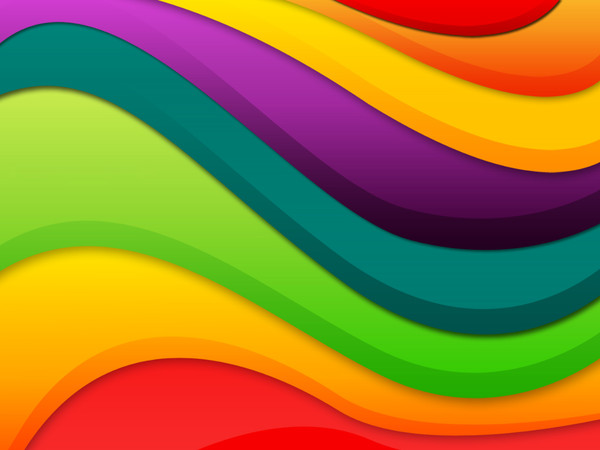 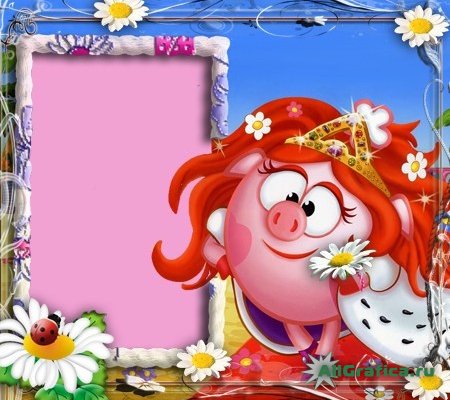 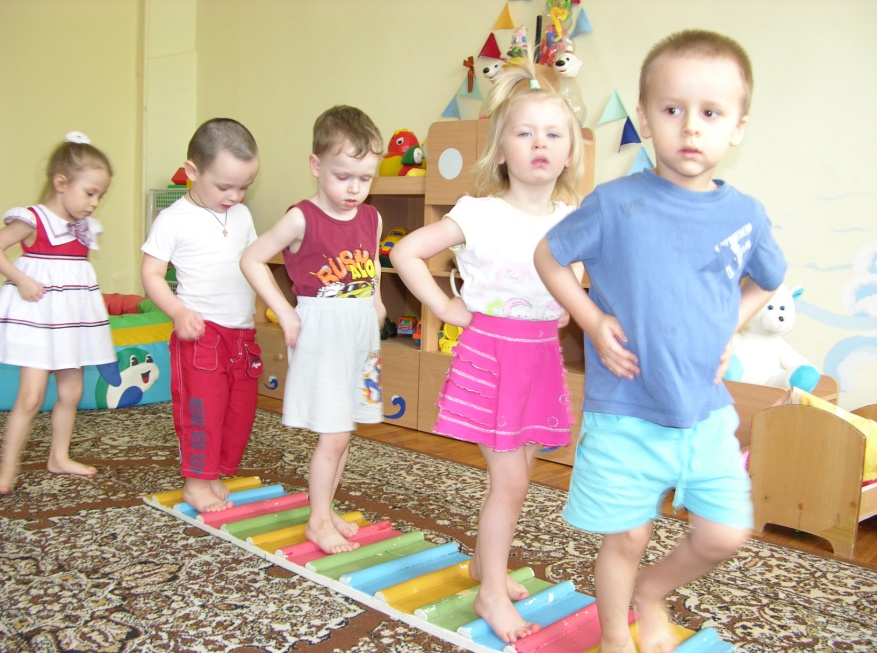 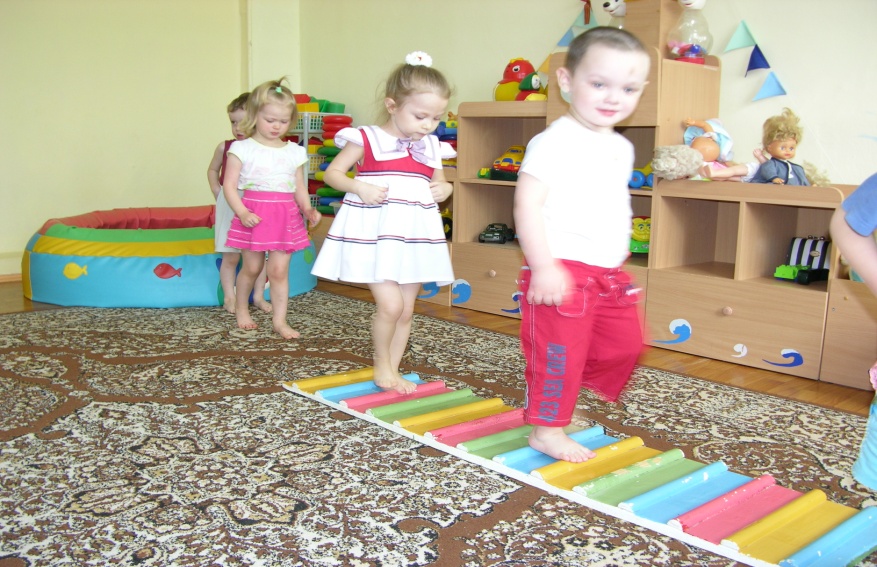 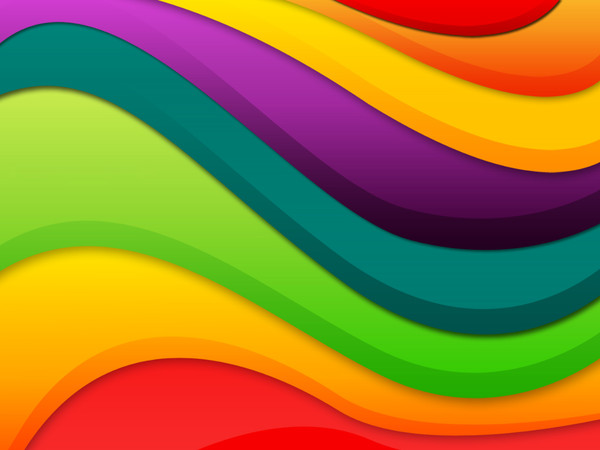 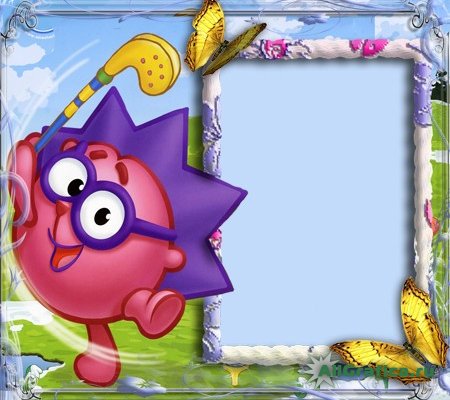 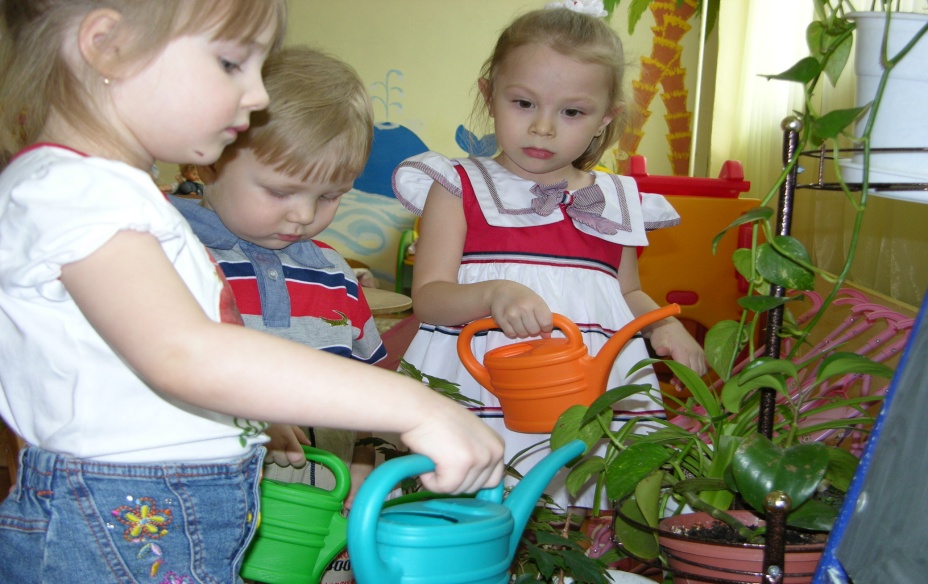 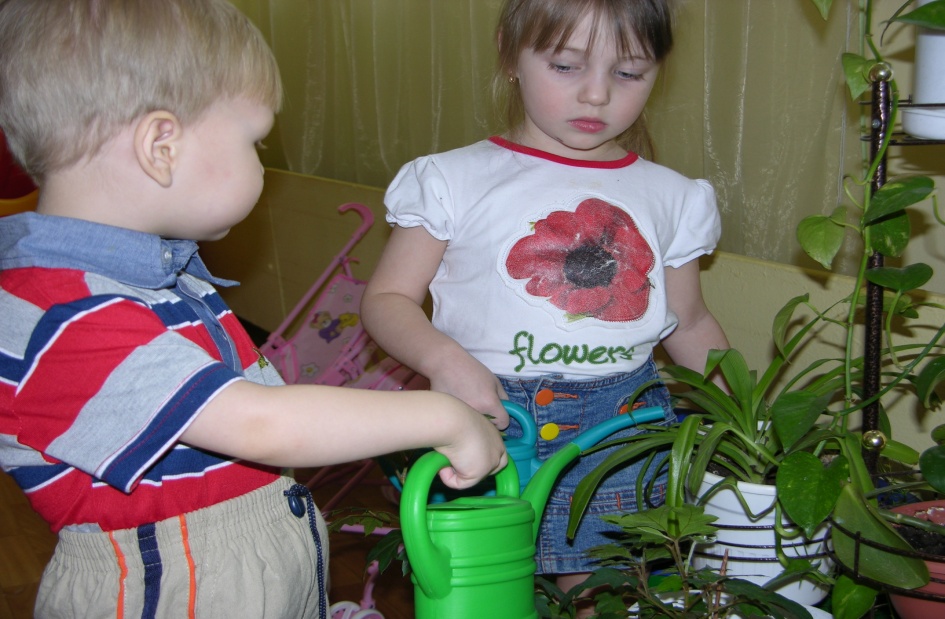 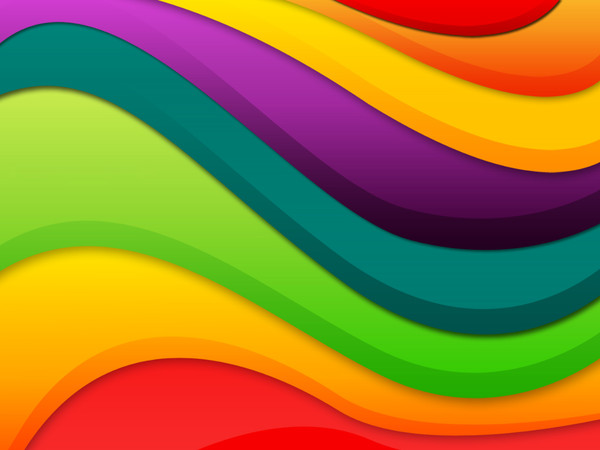 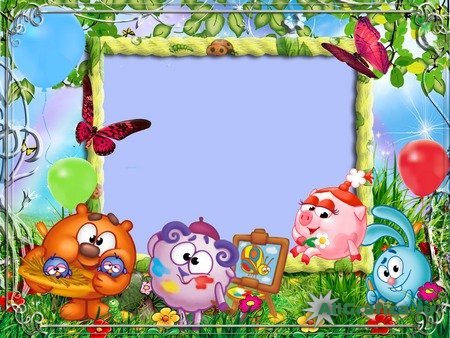 .
Спасибо
 за 
внимание!